WASH Cluster-schools opening Update,
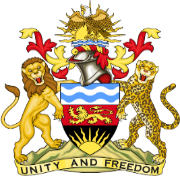 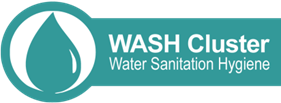 Key actions/cluster results/emerging needs
Schools have reopened today- private and public with standard 8 and form 4 & at tertiary level 

The assessment of schools was completed, report yet to be shared – District Education office. Partners urged to focus on construction of permanent facilities.

Preliminary supplies, buckets, soap procured and supplied to schools with funding from Global education fund.

Key challenge remains how to address the WASH gaps – infrastructure wise.